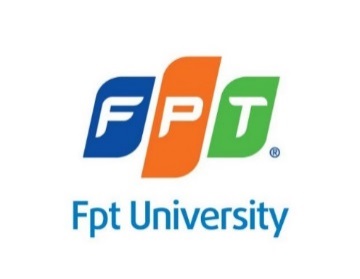 Capstone Project
Betonamu No Ryouri
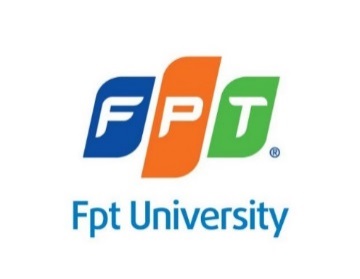 Capstone Project
Betonamu No Ryouri
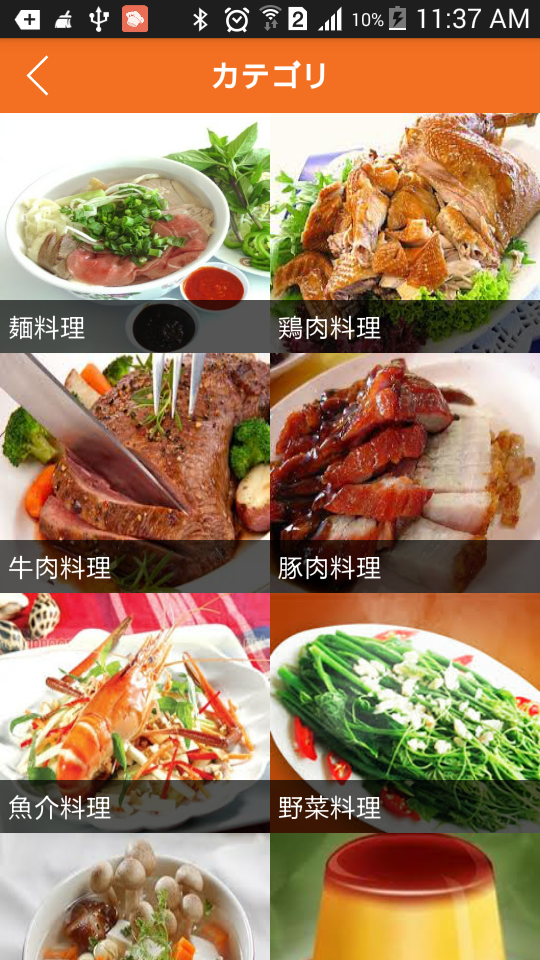 2
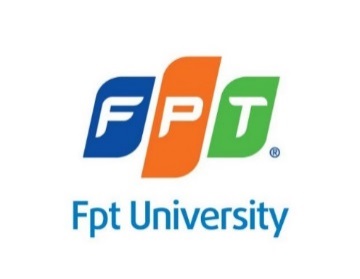 Project Team
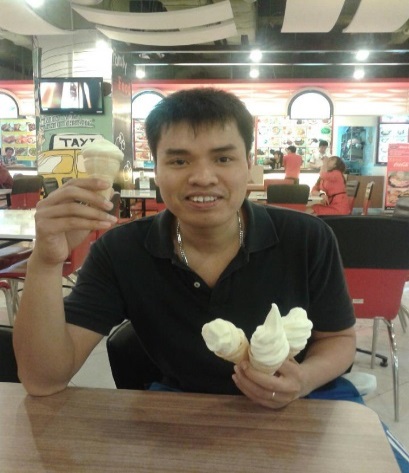 Mr.HaPN
Supervisor
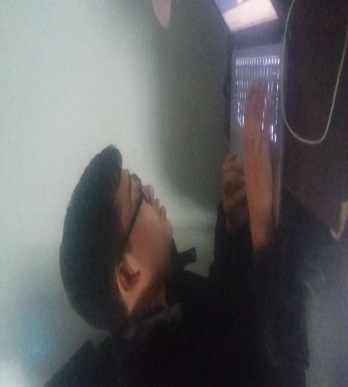 QuanDM
Project Manager
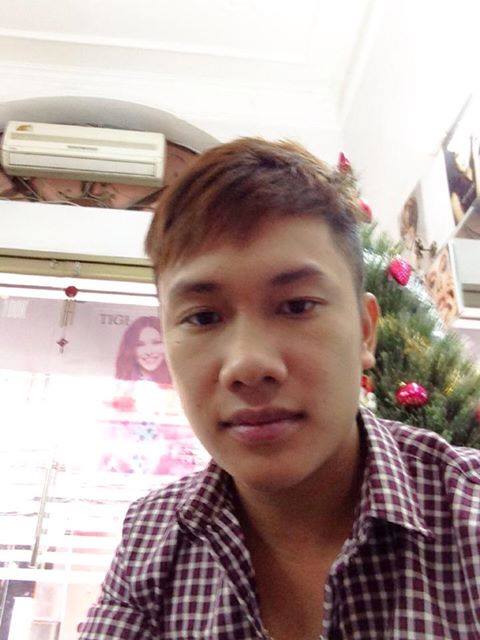 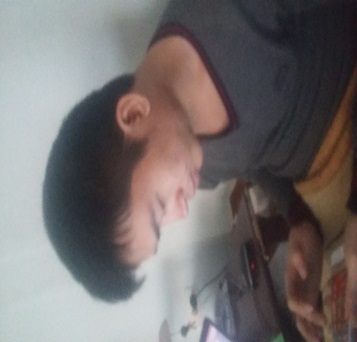 TuanLVA
Technique
TuanNV
Test
3
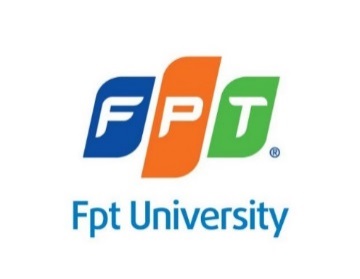 Outline of Content
1. Introduction. (QuanDM).
2. Project management. (QuanDM).
3. SRS. (QuanDM).
4. SDD. (TuanNV).
5. Testing. (TuanNV).
6. Lesson Learned. (TuanLVA).
7. Demo. (TuanLVA).
8. Q&A. (BNR Team).
4
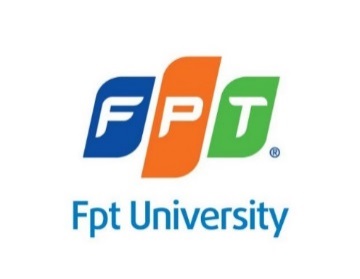 1. Introduction
1.1 What is BNR?
BNR is android application introduce Vietnam cuisine for Japanese person
Rich data 
Japanese Language 
Easy to Use
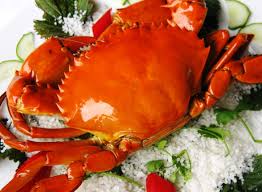 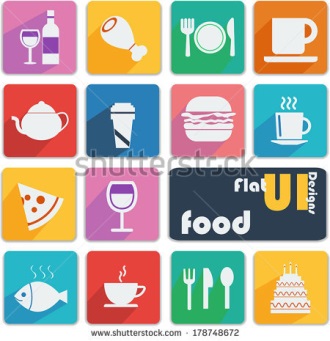 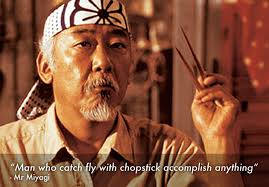 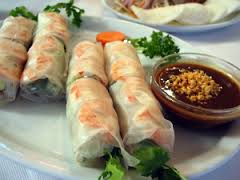 5
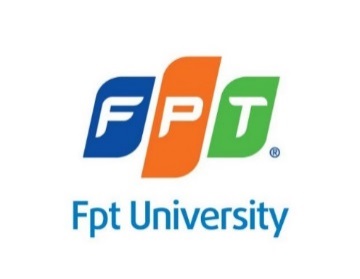 1. Introduction
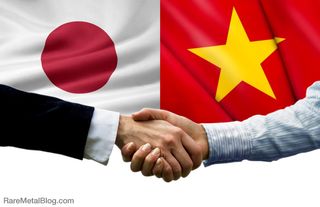 1.2 Why ?
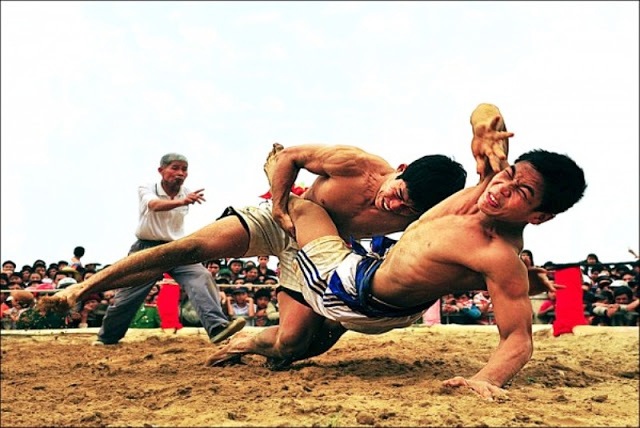 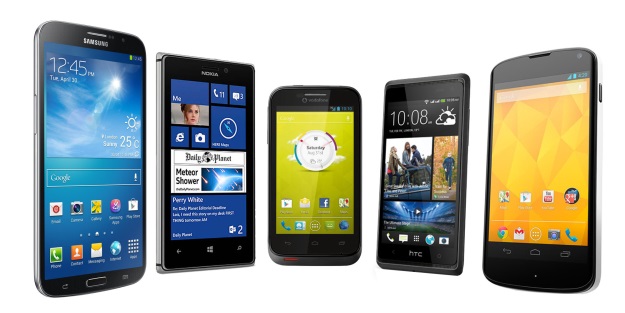 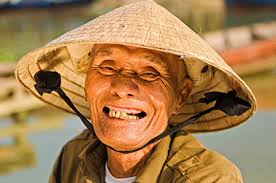 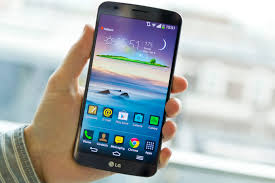 6
[Speaker Notes: Có rất nhiều thiết bị công nghệ hiện đại hỗ trợ con người trong cuộc song, giúp cho họ làm việc nhàn hơn, nhanh hơn, hoc tap hiệu quả hơn, hấp dẫn người học hơn. Điển hình như: Máy tính, iPad, Tablet…]
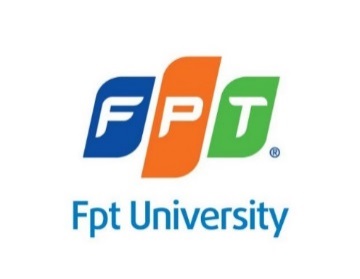 1. Introduction
1.2. Existing System.
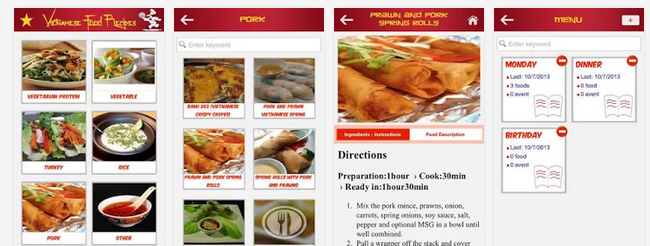 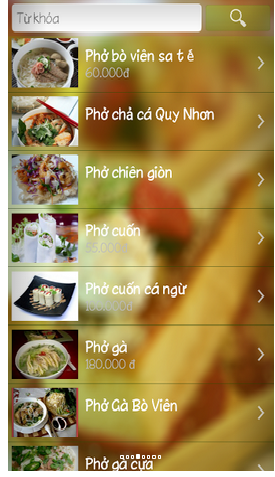 7
[Speaker Notes: Hoc tieng nhat online.
Luyen ngu phap.
Trung tam nhật ngữ hồng nhung.
http://web-japan.org/kidsweb/
Kids web japananese.
Phần lớn những trang web này đối tượng của họ là những người học cấp tốc, hoặc trang web học tiếng anh-nhật.]
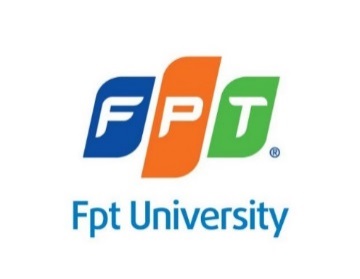 1. Introduction
Summary
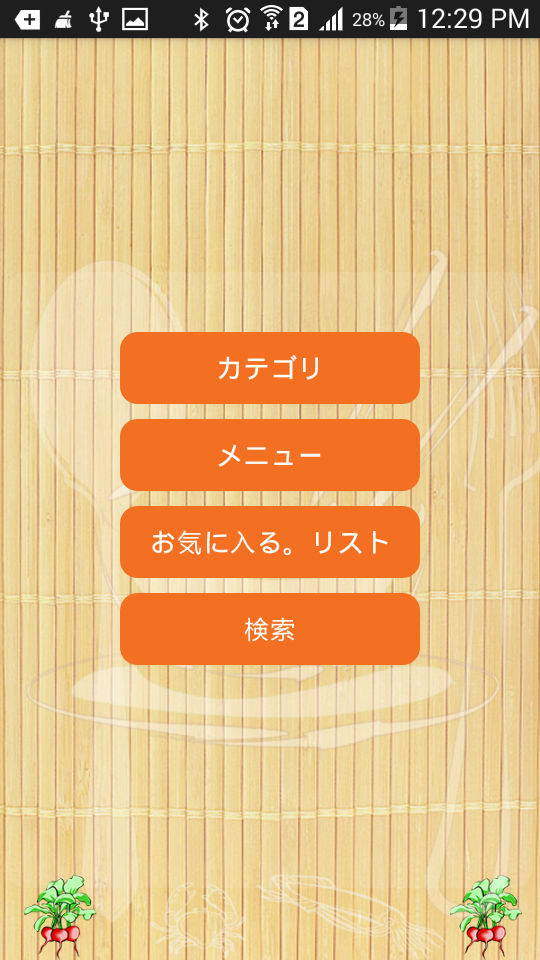 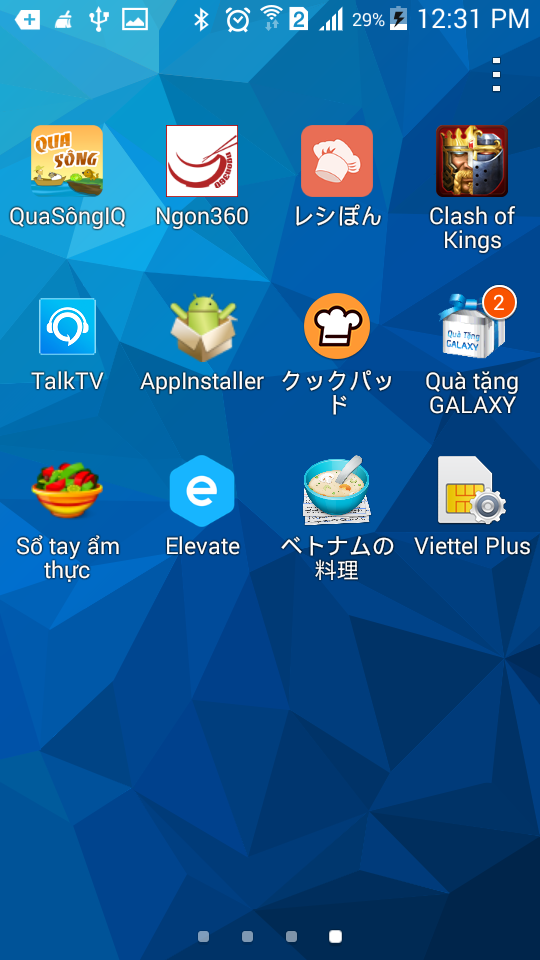 8
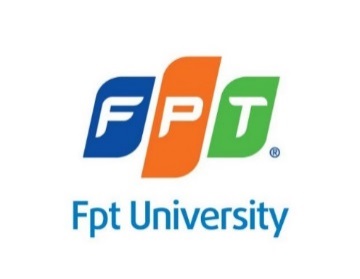 2. Project management
2.1. Software process model.RUP
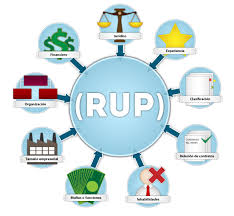 9
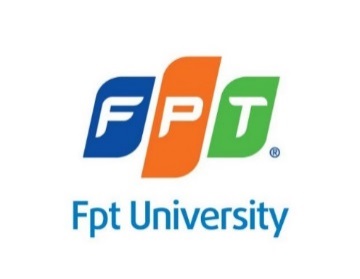 RUP
RUP is a specific implementation of the Unified Process.
The horizontal axis represents time and shows the dynamic aspect of the process as it is enacted, and it is expressed in terms of cycles, phases, iterations, and milestones. 
The vertical axis represents the static aspect of the process: how it is described in terms of activities, artifacts, workers and workflows.
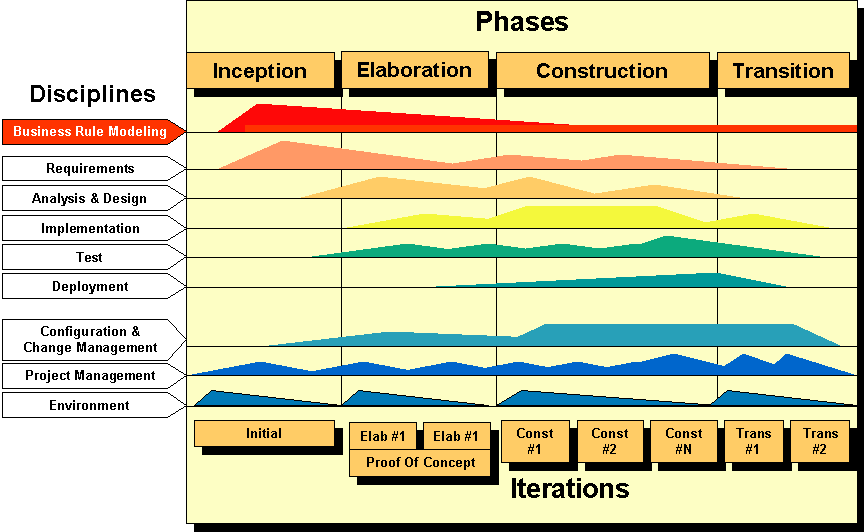 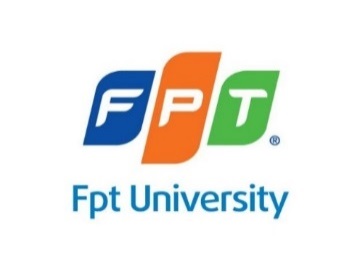 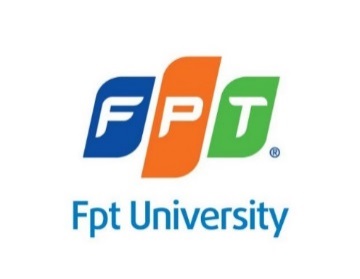 2. Project management
2.2. Team work.
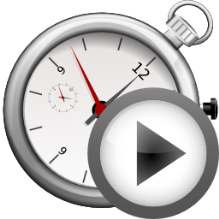 Time: 2 hours/day, 5 days/week.

Location: school, home. 

Communication:

Meeting supervisor: 1/week.

Meeting minutes.
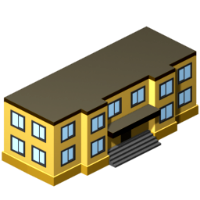 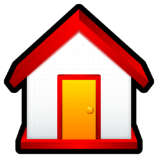 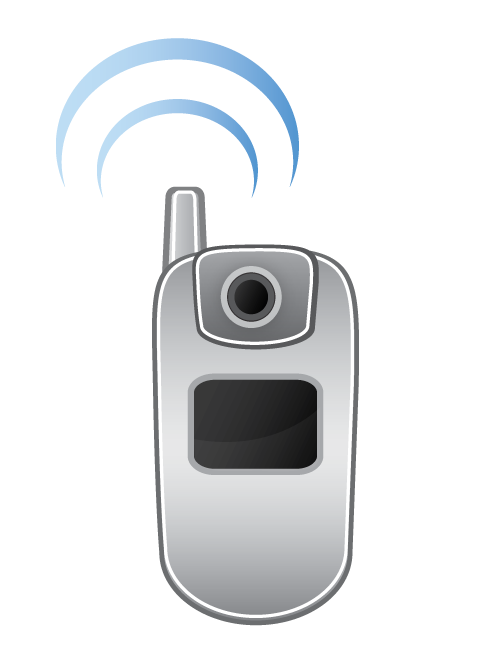 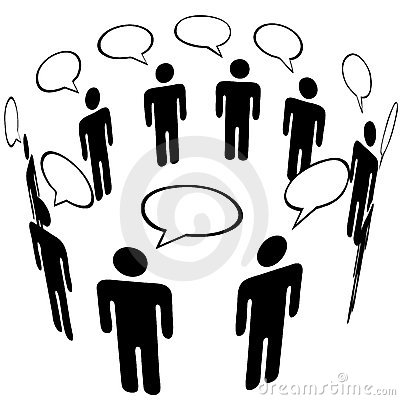 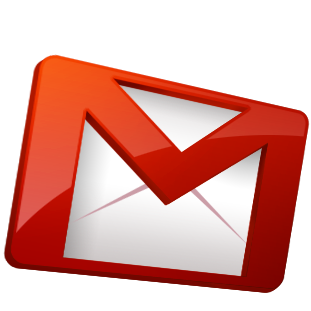 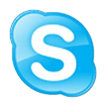 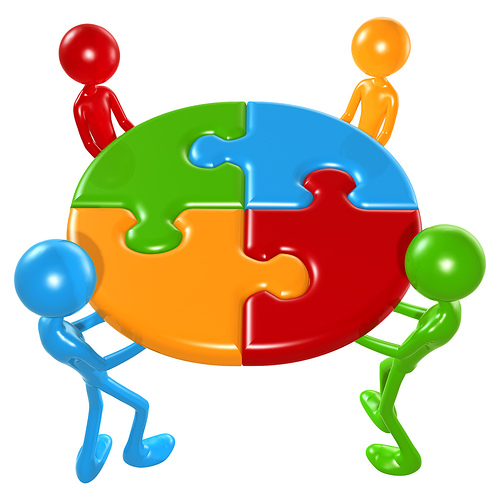 12
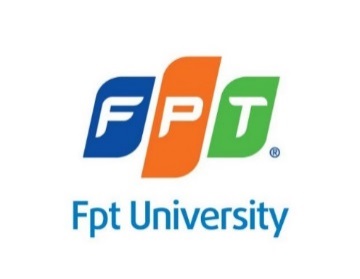 2. Project management
2.3. Tools.
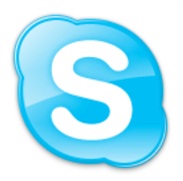 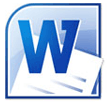 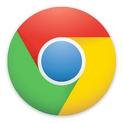 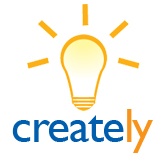 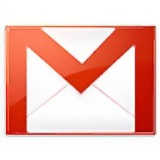 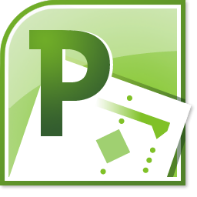 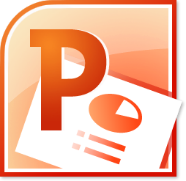 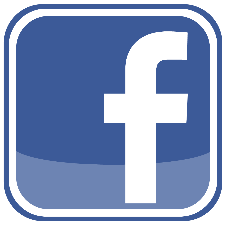 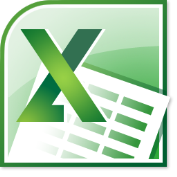 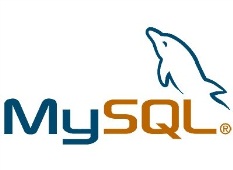 13
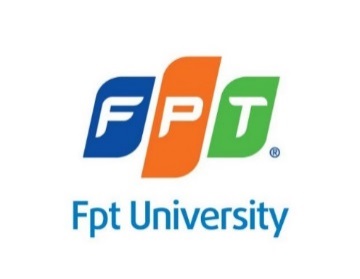 2. Project management
2.4. Techniques.
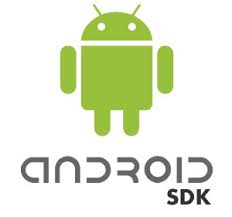 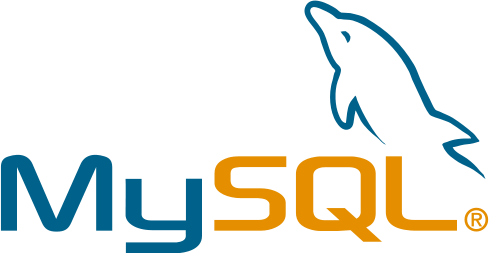 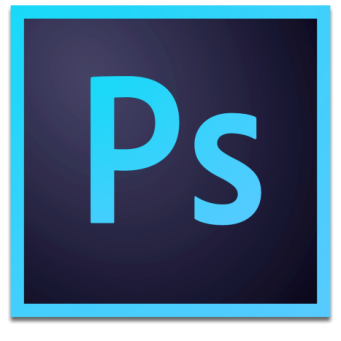 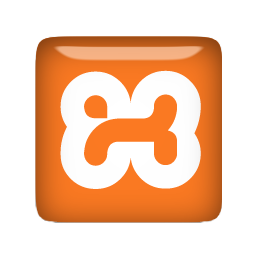 14
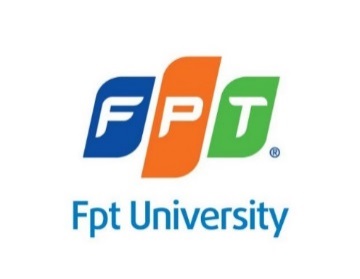 2. Project management
2.5. Organization.
Supervisor
(Mr.HaPN)
Project manager
(QuanDm)
SRS 
Analysis
Testing
Design
Coding
TuanNV
Quandm
TuanLVA
All
members
Quandm
TuanNV
TuanLVA
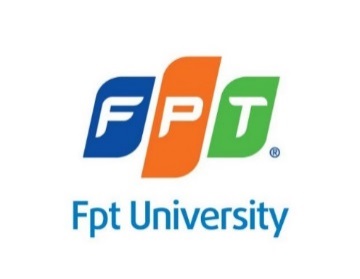 2. Project management
2.6. WBS And Gantt Chart
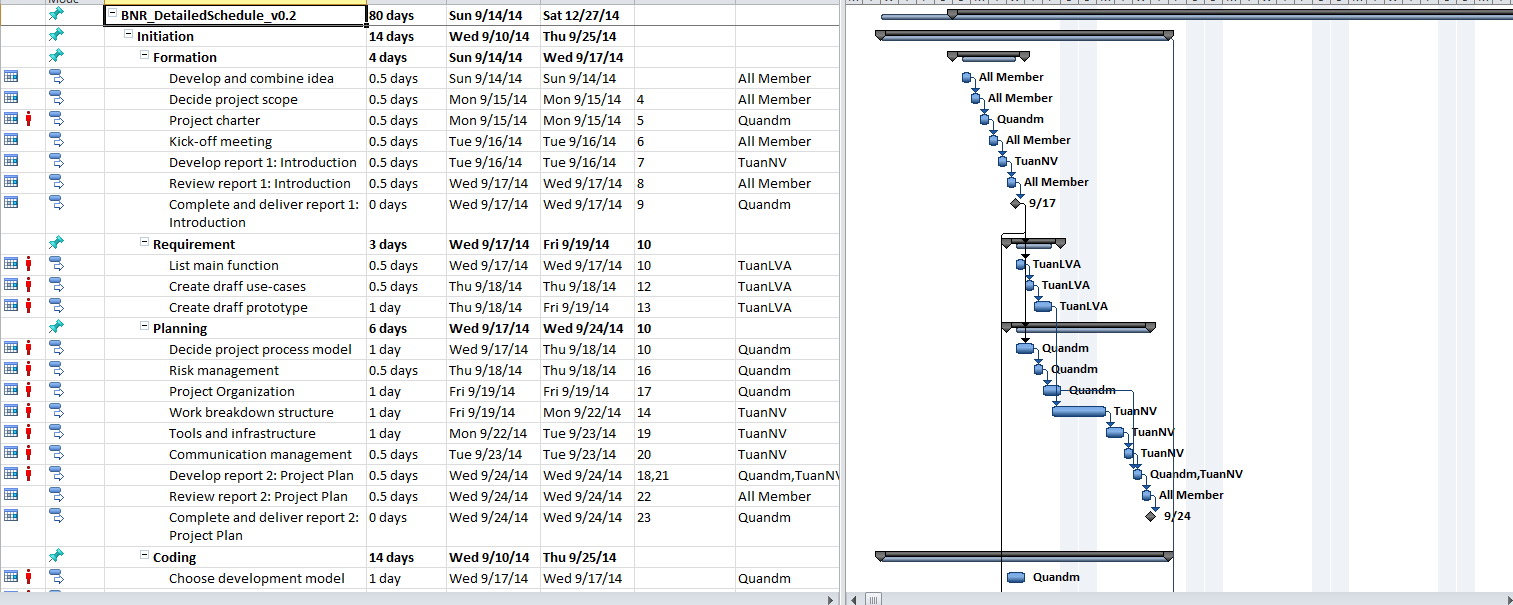 16
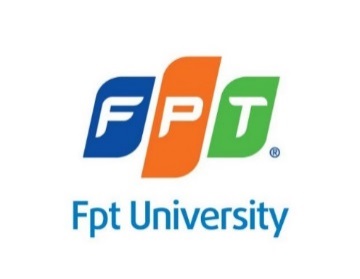 2. Project management
2.8. Risks.
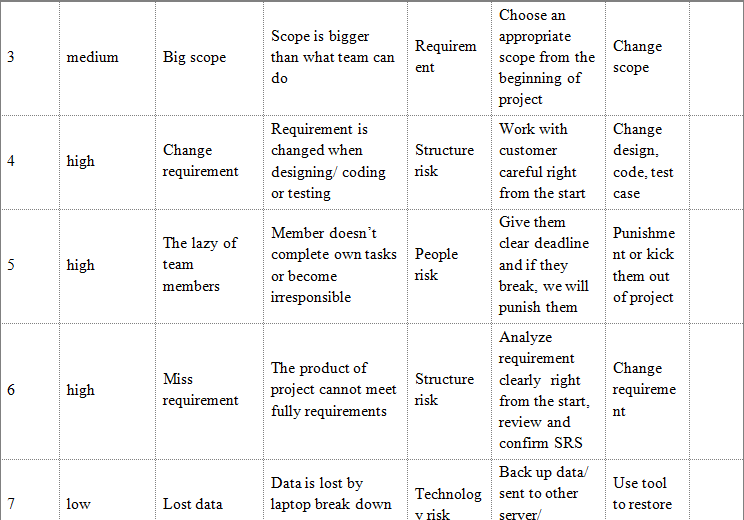 17
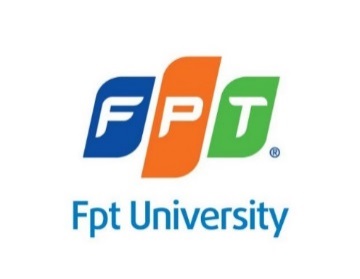 3. Software Requirement 	Specification (SRS).
3.1. User requirements
      There are 1 actors which. system support
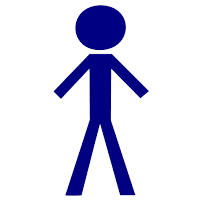 User
18
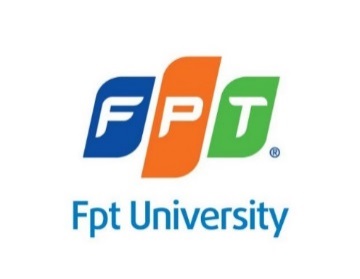 User
View Information Food And Restaurant

Search and Book Mark Food

Create Menu (add/delete/view)
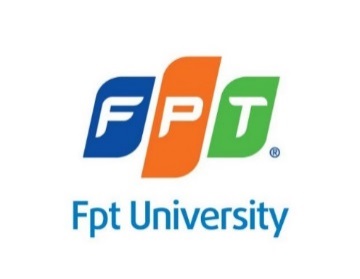 3.2. User (Kids)
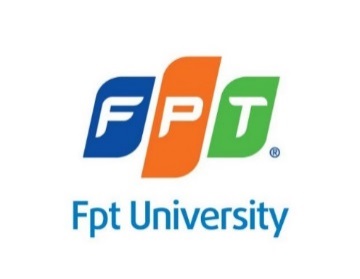 3. Software Requirement 	Specification (SRS).
3.4. System Requirement
3.4.1. User Interfaces
User interface should be easy to understand, interested image and easy use, friendly. 
The color use to design user interface is elegant, not flashy.
There is not much item. 
The text is big enough and Vietnamese. 
Screen need adapt any frame rate on Android devices
21
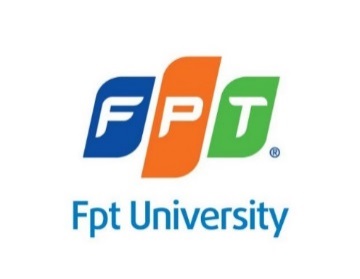 3. Software Requirement 	Specification (SRS).
3.4. System Requirement
3.4.1. Software Interface
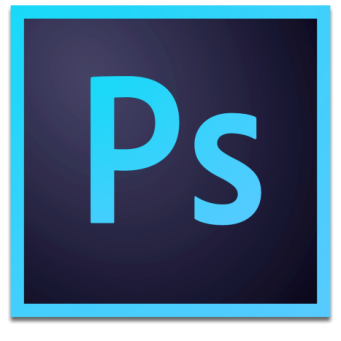 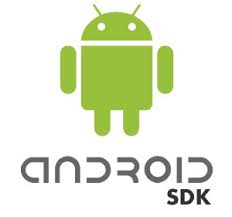 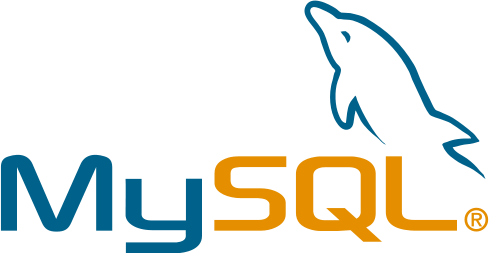 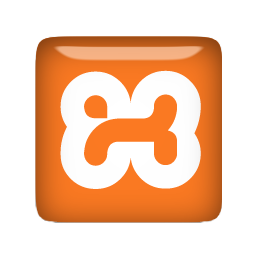 22
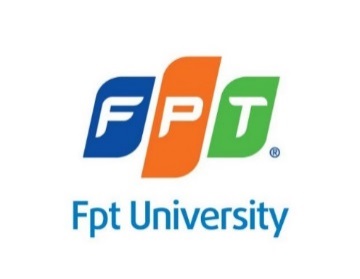 3. Software Requirement 	Specification (SRS).
3.4. System Requirement.
3.4.3. Hardware Interfaces.
23
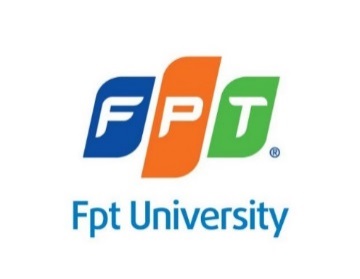 3. Software Requirement 	Specification (SRS).
3.5. Non-Function Requirement
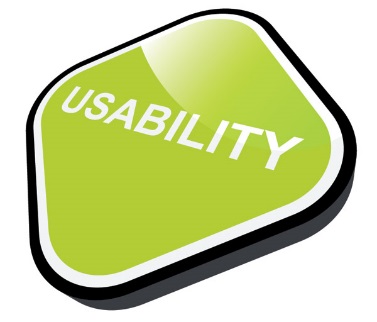 Usability


Reliability


PerformanceON-FUNCTION REQUIREMENT
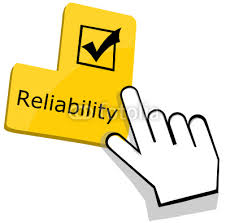 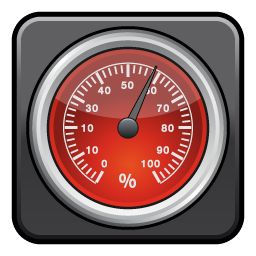 24
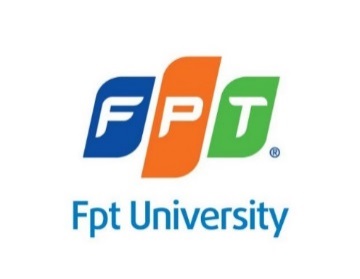 4. System Detail Design
4.1. System Architecture Design
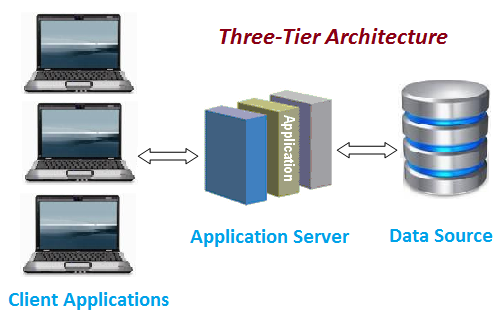 25
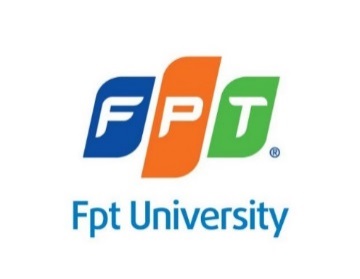 4. System Detail Design
4.2. Software Architecture Design
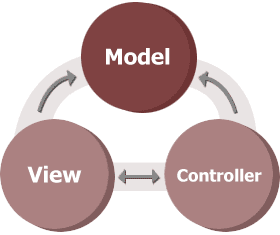 26
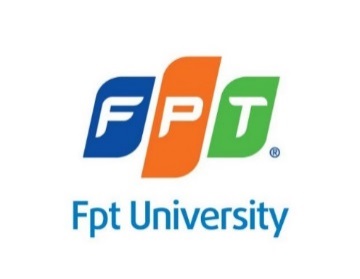 4. System Detail Design
A model: notifies its associated views and controllers when there has been a change in its state. Model objects are the parts of the application that implement the logic for the application s data domain, retrieve and store model state in a database. 
A view: requests from the model the information that it needs to generate an output representation to the user. It handles the display of data and is created from the model data.
A controller: can send commands to the model to update the model's state. It handles user interaction and can also send commands to its associated view to change the view's presentation of the model.
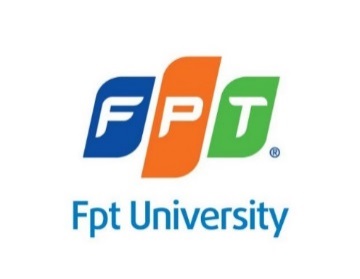 4.3. Class Diagram
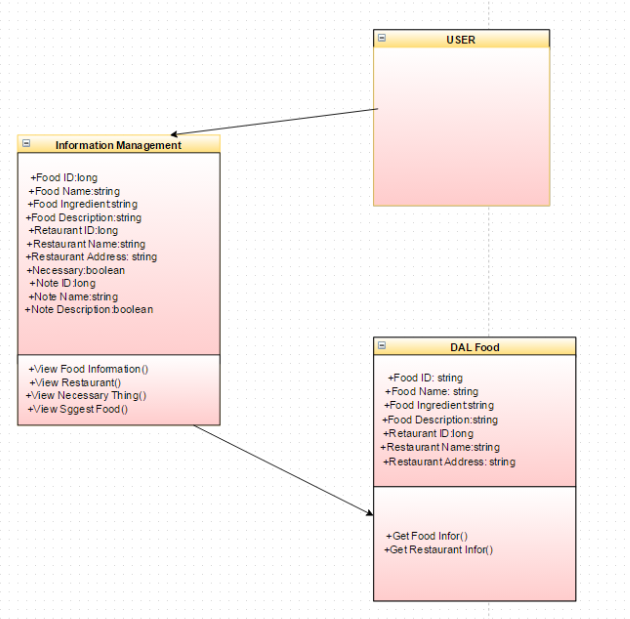 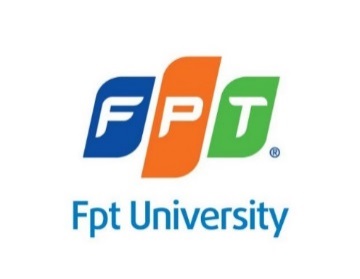 4.4.Screen Flow
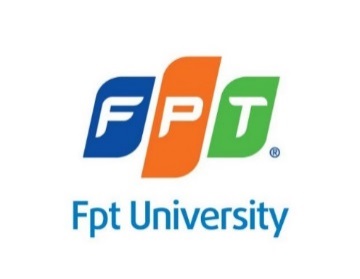 4.5. Object Transition Diagram
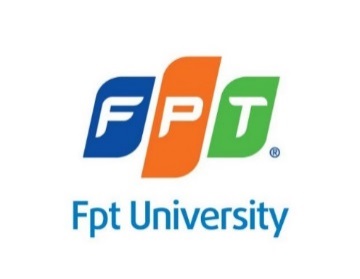 5. Testing
5.1. Test strategy.
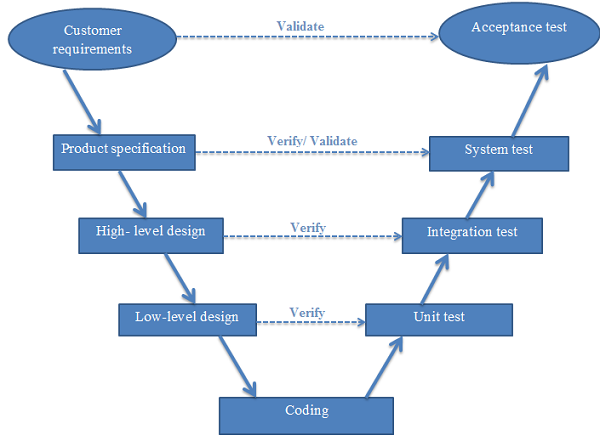 31
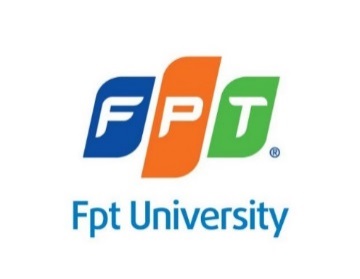 5. Testing
5.2. 3-Types of testing.
Unit Testing
Integration Testing
System Testing
Unit testing to test particular functions or code modules.
Testing of combined parts of an application to determine if they function together correctly
Here the features and requirements of the product as described in the requirement document are tested
32
[Speaker Notes: Trong giai đoạn system teesst thi se thụ hien do performance của web site..
Giai đoạn acception test bọn em dự kiesn sẽ thực hiện sau khoảng 1 tuần khi hoàn thiện hoàn toàn hệ thống.]
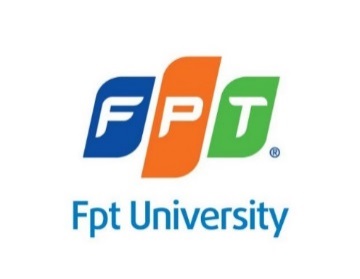 5. Testing
5.3 Test process.
33
5. Testing
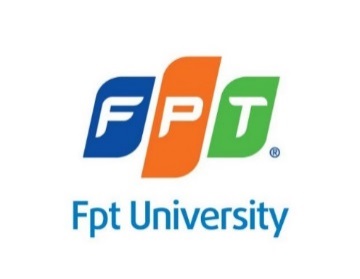 5.4 Features to be tested.
34
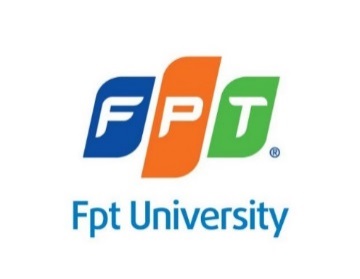 5. Testing
5.5 Test case.
35
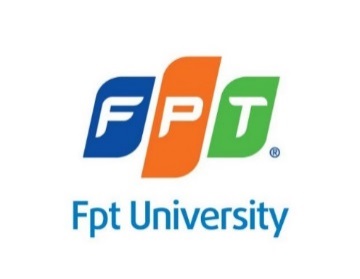 5. Testing
5.6 Bug list.
36
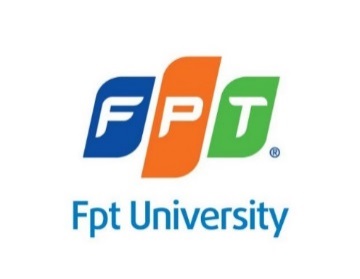 5. Testing
5.7 Test Result
37
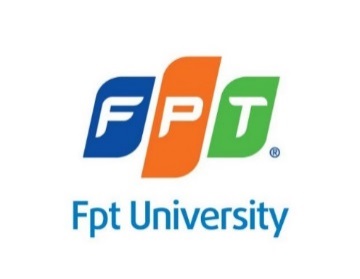 6. Lesson learn
Learn new coding language.
Working Group
Knowledge about Software development process
Improve Soft Skill
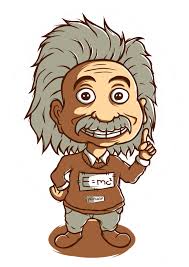 38
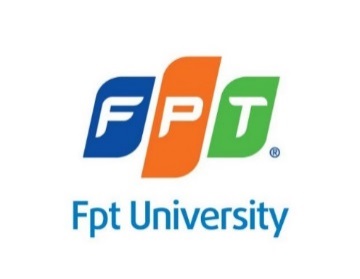 7. Demo
Demo BNR
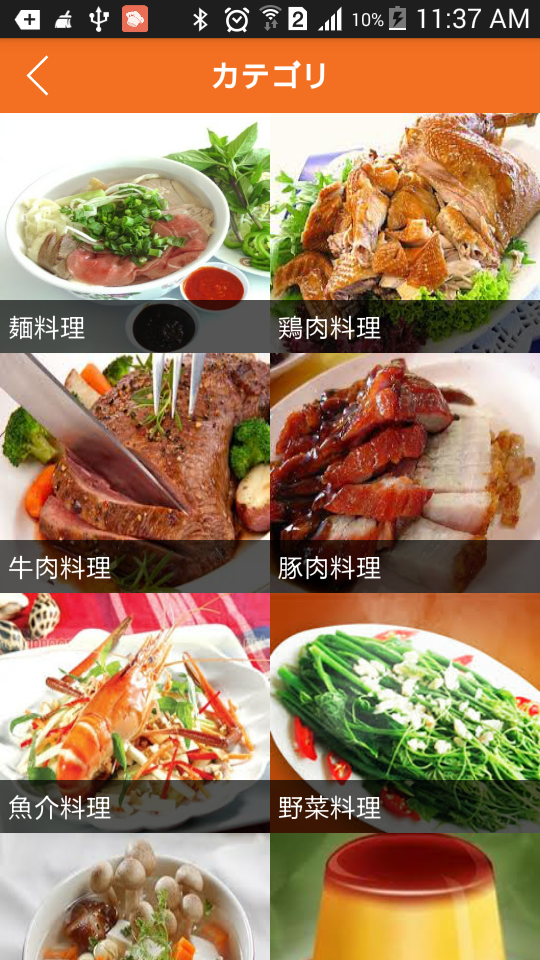 39
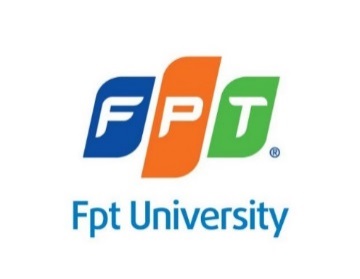 8. Q&A
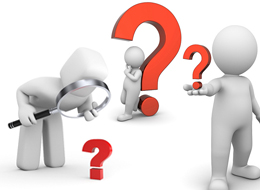 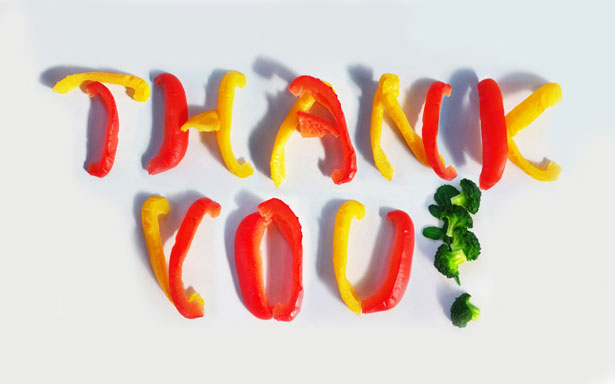